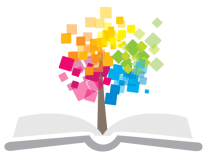 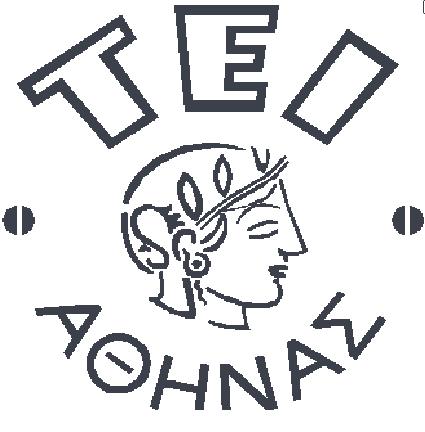 Ανοικτά Ακαδημαϊκά Μαθήματα στο ΤΕΙ Αθήνας
Κινησιοθεραπεία (E)
Ενότητα 3: Ενεργητική Κίνηση - Υποστηριζόμενη άσκηση
Δωροθέα Μακρυγιάννη Pt MSc
Τμήμα Φυσικοθεραπείας
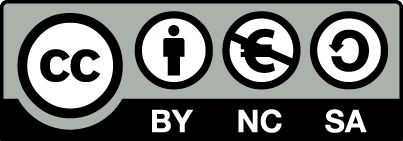 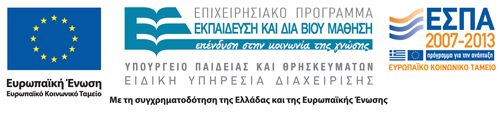 Μύες
Οι μύες:
Κινούν τις αρθρώσεις,
Ελέγχουν την κίνηση στις αρθρώσεις,
Ασκούν περιοριστική δράση (βαρύτητα),
Ασκούν στηρικτική δράση (στάση).
Οι μυς προσφύονται στα οστά με τους τένοντες, μέσω των οποίων μεταφέρουν σε αυτά τις δυνάμεις, που αναπτύσσουν. 
Οι  τένοντες εκφράζουν μία ελαστική κατασκευή από συνδετικό ιστό τοποθετημένη σε σειρά με τους συσταλτούς παράγοντες του μυός. Συμπεριφέρονται ως ελατήριο.
1
Ροπή
Όταν ασκείται δύναμη (ή αντίσταση) σε μοχλό-ράβδο, προκαλείται στροφή γύρω από σταθερό άξονα, αναπτύσσεται ροπή. 
Το μέτρο της ροπής, που αναπτύσσεται, είναι ίσο με το γινόμενο του μέτρου της δύναμης (ή αντίστασης) επί τον μοχλοβραχίονα δύναμης (ή αντίστασης).
Ως μοχλοβραχίονας καθορίζεται η απόσταση του σημείου εφαρμογής της δύναμης (ή αντίστασης) από τον άξονα της κίνησης.
2
Μειομετρική - Πλειομετρική Κίνηση
Μια κίνηση πραγματοποιείται εφ’ όσον:
Η συνισταμένη των ροπών των μυϊκών συστημάτων (δύναμη)  είναι μεγαλύτερη από την συνισταμένη των ροπών των αντιστάσεων (βαρύτητα, αντίσταση των ιστών κ.λ.π.). Η κίνηση είναι μειομετρική.
Η συνισταμένη των ροπών των μυϊκών συστημάτων (δύναμη)  είναι μικρότερη από την συνισταμένη των ροπών των αντιστάσεων (βαρύτητα, αντίσταση των ιστών κ.λ.π.). Η κίνηση είναι πλειομετρική.
Όταν υπάρχει ισορροπία, η συνισταμένη των ροπών είναι μηδέν. Η κίνηση είναι ισομετρική, στατική.
3
Επίπεδο Κίνησης
Το επίπεδο της κίνησης (νοητό ή πραγματικό) διαγράφεται μέσα στον χώρο καθώς το κινούμενο μέρος της άρθρωσης (στην οποία γίνεται η κίνηση) μετατοπίζεται από την αρχική προς την τελική του θέση.
Το επίπεδο κίνησης και η σχέση του με το κατακόρυφο επίπεδο (το επίπεδο της   βαρύτητας)  επηρεάζει  το μυϊκό έργο, την μυϊκή ενέργεια που απαιτείται, την  δύναμη που πρέπει να αναπτυχθεί από τα ανάλογα μυϊκά συστήματα για να γίνει συγκεκριμένη κίνηση.
4
Ενεργητική Άσκηση
Για να καθοριστεί  μια  ενεργητική άσκηση απαιτείται να καθοριστεί:
Το κινούμενο μέλος του σώματος και η θέση του.
Η άρθρωση στην οποία θα γίνει η κίνηση.
Τα μυϊκά συστήματα που θα εργαστούν και ο  τύπος της μυϊκής συστολής.
Το επίπεδο  και η  αρχική και τελική θέση της κίνησης.
Χρειάζεται  επίσης να καθοριστούν οι σταθεροποιοί, οι συνεργοί και οι ανταγωνιστές μύες.
5
Θέση της Άρθρωσης
Κλειδωμένη θέση(closed-packed). Είναι  θέση σταθερότητας οι σύνδεσμοι και ο αρθρικός θύλακας είναι σε διάταση,. 
Χαλαρή θέση (loose-packed). Οι επιφάνειες είναι σχετικά ελεύθερες να κινηθούν μεταξύ τους. Οι σύνδεσμοι και ο αρθρικός θύλακας είναι χαλαροί.
Υπερκινητικότητα - Υποκινητικότητα. Πρόκειται για παθολογική τροχιά με συνέπειες όχι μόνο στην ίδια την άρθρωση αλλά και στις γειτονικές αρθρώσεις.
6
Τροχιά της Άρθρωσης
Φυσιολογική τροχιά άρθρωσης συνήθως καλείται η ανατομική. 
Παράγοντες, που την επηρεάζουν είναι:
Το σχήμα της άρθρωσης
Ο αρθρικός θύλακας
Οι σύνδεσμοι
Οι μυοτενόντιες κατασκευές
Κατασκευές μαλακών μορίων (γόνατο)
Οστικές κατασκευές (αγκώνας)
7
Παράγοντες
Οι παράγοντες που επηρεάζουν την μυϊκή δύναμη των πρωταγωνιστών μιας κίνησης είναι:
Το επίπεδο της κίνησης,
Η τριβή,
Οι σταθεροποιοί  και  συνεργοί μύες,
Το μηχανικό πλεονέκτημα εφόσον αναφερόμαστε σε μύες  δύο ή περισσοτέρων αρθρώσεων,
Η ταχύτητα  και  ο ρυθμός της κίνησης.
8
Βαρύτητα
Με κριτήριο την  επίδραση της βαρύτητας  στην πρωταγωνιστική μυϊκή ομάδα μιας κίνησης και κατά συνέπεια  στην δύναμη, που αναπτύσσεται, οι ενεργητικές κινήσεις διακρίνονται σε:
Υποστηριζόμενες 
Υποβοηθούμενες και 
Απλές  ενεργητικές.
9
Υποστηριζόμενη Ενεργητική Άσκηση
Οι ενεργητικές  υποστηριζόμενες ασκήσεις, γίνονται στο οριζόντιο επίπεδο.
Η προβολή του βάρους του κινούμενου μέλους στο επίπεδο της κίνησης είναι μηδέν, επομένως
Η ροπή του βάρους είναι μηδέν, άρα
Τα πρωταγωνιστικά μυϊκά συστήματα εργάζονται με εξουδετερωμένο το βάρος του μέλους που κινούν.
10
Σημείωμα Αναφοράς
Copyright Τεχνολογικό Εκπαιδευτικό Ίδρυμα Αθήνας, Δωροθέα Μακρυγιάννη 2014. Δωροθέα Μακρυγιάννη. «Κινησιοθεραπεία (Ε). Ενότητα 3: Ενεργητική Κίνηση - Υποστηριζόμενη άσκηση». Έκδοση: 1.0. Αθήνα 2014. Διαθέσιμο από τη δικτυακή διεύθυνση: ocp.teiath.gr.
Σημείωμα Αδειοδότησης
Το παρόν υλικό διατίθεται με τους όρους της άδειας χρήσης Creative Commons Αναφορά, Μη Εμπορική Χρήση Παρόμοια Διανομή 4.0 [1] ή μεταγενέστερη, Διεθνής Έκδοση.   Εξαιρούνται τα αυτοτελή έργα τρίτων π.χ. φωτογραφίες, διαγράμματα κ.λ.π., τα οποία εμπεριέχονται σε αυτό. Οι όροι χρήσης των έργων τρίτων επεξηγούνται στη διαφάνεια  «Επεξήγηση όρων χρήσης έργων τρίτων». 
Τα έργα για τα οποία έχει ζητηθεί άδεια  αναφέρονται στο «Σημείωμα  Χρήσης Έργων Τρίτων».
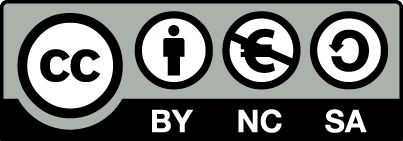 [1] http://creativecommons.org/licenses/by-nc-sa/4.0/ 
Ως Μη Εμπορική ορίζεται η χρήση:
που δεν περιλαμβάνει άμεσο ή έμμεσο οικονομικό όφελος από την χρήση του έργου, για το διανομέα του έργου και αδειοδόχο
που δεν περιλαμβάνει οικονομική συναλλαγή ως προϋπόθεση για τη χρήση ή πρόσβαση στο έργο
που δεν προσπορίζει στο διανομέα του έργου και αδειοδόχο έμμεσο οικονομικό όφελος (π.χ. διαφημίσεις) από την προβολή του έργου σε διαδικτυακό τόπο
Ο δικαιούχος μπορεί να παρέχει στον αδειοδόχο ξεχωριστή άδεια να χρησιμοποιεί το έργο για εμπορική χρήση, εφόσον αυτό του ζητηθεί.
Επεξήγηση όρων χρήσης έργων τρίτων
Δεν επιτρέπεται η επαναχρησιμοποίηση του έργου, παρά μόνο εάν ζητηθεί εκ νέου άδεια από το δημιουργό.
©
διαθέσιμο με άδεια CC-BY
Επιτρέπεται η επαναχρησιμοποίηση του έργου και η δημιουργία παραγώγων αυτού με απλή αναφορά του δημιουργού.
διαθέσιμο με άδεια CC-BY-SA
Επιτρέπεται η επαναχρησιμοποίηση του έργου με αναφορά του δημιουργού, και διάθεση του έργου ή του παράγωγου αυτού με την ίδια άδεια.
διαθέσιμο με άδεια CC-BY-ND
Επιτρέπεται η επαναχρησιμοποίηση του έργου με αναφορά του δημιουργού. 
Δεν επιτρέπεται η δημιουργία παραγώγων του έργου.
διαθέσιμο με άδεια CC-BY-NC
Επιτρέπεται η επαναχρησιμοποίηση του έργου με αναφορά του δημιουργού. 
Δεν επιτρέπεται η εμπορική χρήση του έργου.
Επιτρέπεται η επαναχρησιμοποίηση του έργου με αναφορά του δημιουργού
και διάθεση του έργου ή του παράγωγου αυτού με την ίδια άδεια.
Δεν επιτρέπεται η εμπορική χρήση του έργου.
διαθέσιμο με άδεια CC-BY-NC-SA
διαθέσιμο με άδεια CC-BY-NC-ND
Επιτρέπεται η επαναχρησιμοποίηση του έργου με αναφορά του δημιουργού.
Δεν επιτρέπεται η εμπορική χρήση του έργου και η δημιουργία παραγώγων του.
διαθέσιμο με άδεια 
CC0 Public Domain
Επιτρέπεται η επαναχρησιμοποίηση του έργου, η δημιουργία παραγώγων αυτού και η εμπορική του χρήση, χωρίς αναφορά του δημιουργού.
Επιτρέπεται η επαναχρησιμοποίηση του έργου, η δημιουργία παραγώγων αυτού και η εμπορική του χρήση, χωρίς αναφορά του δημιουργού.
διαθέσιμο ως κοινό κτήμα
χωρίς σήμανση
Συνήθως δεν επιτρέπεται η επαναχρησιμοποίηση του έργου.
Διατήρηση Σημειωμάτων
Οποιαδήποτε αναπαραγωγή ή διασκευή του υλικού θα πρέπει να συμπεριλαμβάνει:
το Σημείωμα Αναφοράς
το Σημείωμα Αδειοδότησης
τη δήλωση Διατήρησης Σημειωμάτων
το Σημείωμα Χρήσης Έργων Τρίτων (εφόσον υπάρχει)
μαζί με τους συνοδευόμενους υπερσυνδέσμους.
Χρηματοδότηση
Το παρόν εκπαιδευτικό υλικό έχει αναπτυχθεί στo πλαίσιo του εκπαιδευτικού έργου του διδάσκοντα.
Το έργο «Ανοικτά Ακαδημαϊκά Μαθήματα στο Πανεπιστήμιο Αθηνών» έχει χρηματοδοτήσει μόνο την αναδιαμόρφωση του εκπαιδευτικού υλικού. 
Το έργο υλοποιείται στο πλαίσιο του Επιχειρησιακού Προγράμματος «Εκπαίδευση και Δια Βίου Μάθηση» και συγχρηματοδοτείται από την Ευρωπαϊκή Ένωση (Ευρωπαϊκό Κοινωνικό Ταμείο) και από εθνικούς πόρους.
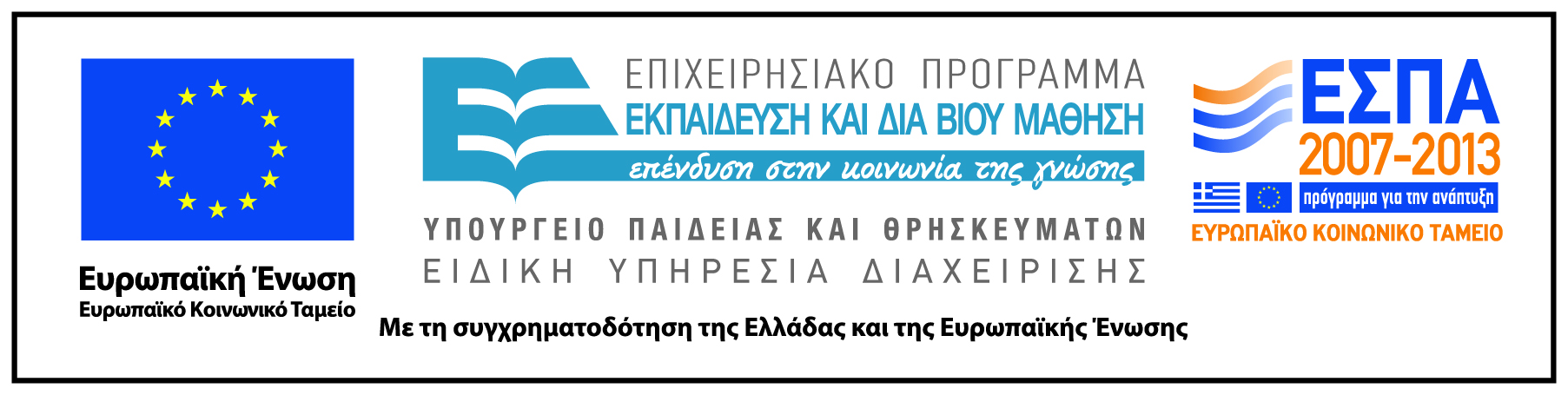